Sosyal Hizmete Giriş
3.HAFTA
SOSYAL HİZMET MESLEĞİNDE ÖNEMLİ KAVRAMLAR 2
SOSYAL HİZMETİN TARİHÇESİ
Vaka Yönetimi
Son zamanlarda birçok sosyal hizmet kurumu, kendi sosyal hizmet uzmanlarını vaka yöneticisi olarak adlandırmaktadır. Vaka yöneticisi tarafından gerçekleştirilen işler, vaka üstünde çalışan uzmanlarca gerçekleştirilenlerle benzerlik gösterir. Vaka yöneticilerinin iş tanımını hizmet alanlarına göre yapmak gerekir.
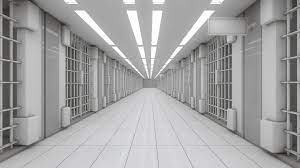 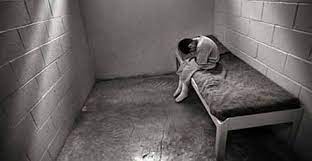 Örneğin gençlerin tutulduğu bir şartlı tahliye merkezinde çalışan vaka yöneticileri müracaatçıyı denetlemek, bazı danışmanlıklar sağlamak, müracaatçıların şartlı tahliyenin kurallarına uyduklarını kesinleştirmek için onları izlemek, müracaatçıların ve ailelerinin gerekli hizmetlere ulaşmasına aracılık etmek, mahkeme raporları hazırlamak ve mahkemede hazır bulunmakla sorumludurlar
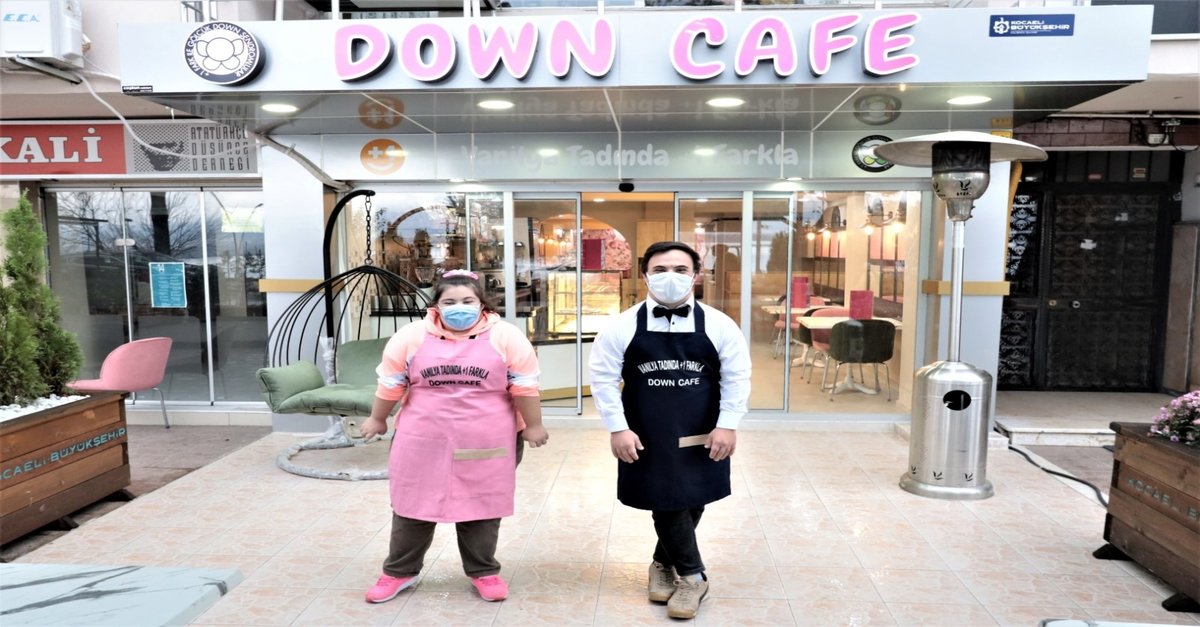 Öte yandan fiziksel ve zihinsel engelli müracaatçılar için kuruluşmuş bir iş eğitim merkezindeki vaka yöneticileri büyük olasılıkla müracaatçılara iş eğitimi vermek, müracaatçıların danışmanlığa ulaşmalarını düzenlemek, toplumsal olarak kabul edilemez davranışları nedeniyle müracaatçıları disiplin altına almak gibi konularda hizmet verirler.
Vaka yönetimi çeşitli kurumlar ve çalışanlar tarafından müracaatçı lehine hizmetleri planlamak, araştırmak ve izlemek üzere geliştirilen bir süreçtir. 

Genellikle bir kurum müracaatçı için temel sorumlulukları üstlenir ve hizmetleri düzenleyen, müracaatçı için savunuculuk görevi yapan, bazen müracaatçı için kaynakları denetleyen ve hizmet alan bir vaka yöneticisi atar. Süreç bir kurumdaki veya farklı kurumlardaki çoğu sosyal hizmet uzmanı için mesleki bir ekip çalışması yoluyla belli bir müracaatçıya hizmet vermek üzere çalışmalarını düzenlemeyi ve böylelikle verilen gerekli hizmetlerin kapsamını genişletmeyi olası kılar.

Vaka yönetimi, çeşitli uzmanların, kurumların, sağlık kuruluşlarının ve insani hizmet programlarının hizmetine ihtiyaç duyan bir müracaatçının gelişiminin izlenmesini kapsar.
4-Sosyal Vaka Çalışması
Sosyal vaka çalışması, kişisel ve sosyal problemleri çözmek üzere birebir temelde bireylere yardımcı olmayı hedefleyerek müracaatçıların çevrelerine uyum sağlamalarına yardımcı olmak veya kendi sorunlarını olumsuz etkileyen belirli sosyal ve ekonomik zorlukları değiştirmek üzere tasarlanmıştır. Sosyal vaka çalışması hizmetleri insanlara doğrudan hizmet sunan hemen hemen her sosyal hizmet kurumunca sağlanır.
Sosyal vaka çalışması evden kaçan gençlere danışmanlık, işsiz insanlara eğitim ve iş bulmaya yardım, suç işlemeye eğilimli bireylere danışmanlık, ailesiz bir çocuğa aile veya barınak sağlamak, istismara uğramış çocuklara ve ailelere koruyucu hizmet sağlamak, ölümcül hastalığı olanlara danışmanlık, şartlı tahliye görevlisi olarak hizmet vermek, hastanelerde ve ruh hastalıkları hastanelerinde çalışmak gibi çok çeşitli etkinlikleri kapsar.
5-Grup Çalışması
Grup çalışması grup etkinlikleri aracılığıyla bireylerin entelektüel, duygusal ve sosyal gelişimlerini kolaylaştırmakla ilgilenir. Vaka çalışması veya grup terapisinin aksine grup çalışması esas olarak tedavi edici değildir.

Farklı grupların, sosyalizasyonu geliştirme, karşılıklı bilgi alışverişi yapma, hataları sınırlama, uğraş sağlama, sosyal olarak kabul edilemez olan değerleri değiştirme, kültürel ve ırksal gruplar arasında daha iyi bir ilişki kurmaya yardımcı olma veya benimseme süreçlerini tanımlama ve müracaatçıların evlatlık edinen aileler için hazırlanmasına yardımcı olma gibi farklı hedefleri vardır.
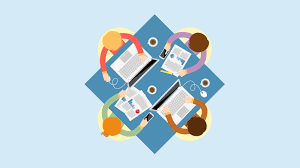 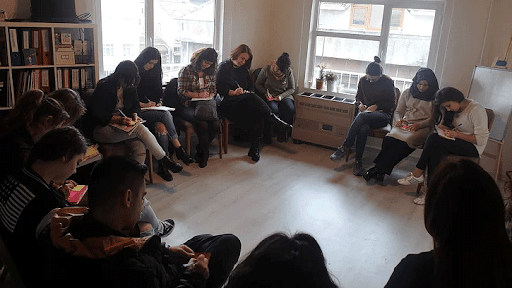 Grupların etkinlikleri ve hedefleri farklılık gösterir: Sanat ve el işi, dans, oyunlar, drama, müzik, fotoğrafçılık, spor, doğa çalışması, ahşap işi, ilkyardım, ev yönetimi, bilgi alışverişi, politika, cinsellik, evlilik, meslek seçimi gibi konuların tartışılması örnek gösterilebilir.
6-Grup Terapisi
Grup terapisi, grup süreci yoluyla, bireylerin sosyal, davranışsal ve duygusal uyumlarını kolaylaştırmayı hedefler. Grup terapisine katılanların duygusal, iletişimsel ve davranışsal güçlükleri vardır. Grup terapisinin, birebir danışmanlıkta müracaatçının başkalarına yardımcı olduklarını hissettirmek için(grubun herhangi bir üyesi olan) yardımcıya terapinin tedavi edici olduğunu gösteren yardımcı terapi kurallarının uygulanması gibi birkaç kazanımı vardır.
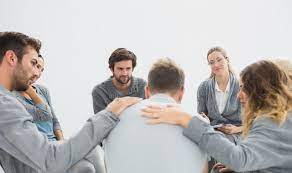 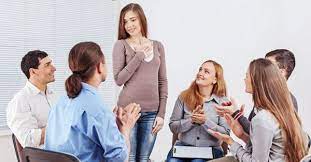 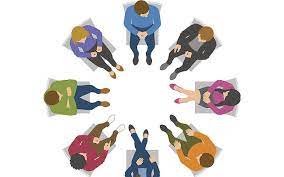 Grup baskısı sıklıkla bireylerin edinilmiş yanlış davranışlarını değiştirmede, birebir danışmanlıktan daha etkilidir ve grup terapisi zamandan tasarruf edilmesini sağlar. Çünkü terapistin aynı zamanda birkaç kişiyi tedavi etmesini olası kılar.
Grup terapisi şiddetli çökkünlük yaşayan, içki problemi olan, tecavüz kurbanı olan, psikolojik olarak ilaç bağımlılığı olan, ölümcül hastalığa sahip akrabası olan, bekar gebelik yaşayan, yeni boşanmış olan, yeme bozukluğu olan bireyler için özellikle etkilidir.
7-Aile Terapisi
Aile terapisi (iletişimsel, davranışsal problemleri olan ailelere yardım etmeyi hedefleyen bir grup terapi tipi) ebeveyn-çocuk ilişki problemlerinde, evlilik çatışmalarında, büyükanne ve büyükbabalarla çatışmalarda kullanılabilir.

Aile terapisi veya aile danışmanlığı ile ilgili problemlerin bazıları arkadaş seçimi, ebeveyn ve gençler arasındaki anlaşmazlıklar, içki ve madde kullanımı, ev içi görevler, iletişim problemleri, cinsel değer ve davranışlar, çalışma alışkanlıkları ve alınan notlar, erkek veya kız arkadaşlar ile randevu tercihi gibi konuları içerir.
8-Topluluk Örgütlenmesi
Topluluk örgütlenmesinin amacı, yerel topluluğun kendi sağlık, refah ve dinlenme gereksinimlerini sağlamak için gösterdiği çabaları değerlendirme, planlama ve koordine etmede topluluğu uyarmak ve topluluk üyelerine yardım etmektir. 
Bir topluluk örgütlenmesinin etkinliklerini kesin olarak tanımlamak olası değildir. Fakat bu gibi etkinlikler muhtemelen vatandaş katılımını teşvik etmeyi ve cesaretlendirmeyi, kurumlar ve gruplar arasındaki çabaları koordine etmeyi, genel ilişkileri yerine getirmeyi, eğitim vermeyi, araştırmalar yürütmeyi, planlamayı ve referans bir kişi olmayı kapsar. Bir topluluk örgütleyicisi topluluk çalışmasını uyarma ve cesaretlendirmede katılımcı görevi görür.
SOSYAL ÇALIŞMANIN TARİHİ
Sosyal çalışmanın dünyada ve Türkiye’deki tarihsel gelişimini tartışırken hayırseverlik temelinde bir yardımlaşma olgusunun zaman içerisinde nasıl meslekleştiğine ve disiplinleştiğine tanık oluruz. 
İnsanın ve toplumun değişmesi, gelişmesi ve mutluluğuyla ilintili olan sosyal çalışma düşüncesi daha başlangıcından itibaren yoksullara gönüllü sosyal yardım ve onların sosyal sorunlarıyla yakından ilgilenen yardımseverlerin başlattığı bir hareket olarak kabul edilmiştir. Farklı ülkelerdeki uygulamaların az çok değişiklik göstermesine rağmen meslekleşmenin başlangıcıyla birlikte evrensel standartlarda kabul gören sosyal çalışma bugün dünyanın hemen hemen birçok bölgesinde kimlik edinmiş bilimsel temeli olan bir meslektir.
 Günümüzde dünyada insanların ve toplumların sosyal sorunlarının çözümü için profesyonel bir şekilde hizmet üreten meslek elemanlarını yetiştiren binlerce sosyal çalışma/ sosyal hizmet okulu bulunmaktadır.
Sosyal çalışmanın meslekleşmesine ve bilim dalı olmasına katkı veren bazı dinamikler bulunmaktadır. Sosyal çalışma uygulaması insanlık tarihi içerisinde insana yardım düşüncesi açısından çok gerilere dek uzanan bir özelliğe sahiptir. Toplum yaşamının sürdüğü dünyanın hemen hemen her bölgesinde, sorun yaşayan insanlara yaklaşmayı, onların sorunlarını çözmeyi, onları toplum içinde koruma görevlerini insanoğlu vicdanen yerine getirmesini bilmiştir.

 Öte yandan insanlık tarihi içinde sanayileşme süreciyle birlikte ortaya çıkan sosyal sorunlarla mücadelede insana yardım açısından toplum liderlerinin, duyarlı insanların yapmış olduğu sosyal çalışmaları, zamanla o alanla ilgili eğitimli insanların yapması gerektiği düşüncesi ortaya çıkmış ve kabul görmüştür. Bu nedenle dünyanın sanayileşmiş Batılı ülkeleri başta olmak üzere diğer ülkelerdeki insanların gereksinimlerinin sosyal çalışmayı ilgilendiren kısımlarının daha özverili ve bilgili eller tarafından sunulması için sosyal çalışma eğitimine öncelik verilmeye başlanmıştır. 

Böylece sosyal hizmetler alanında çalışan meslek elemanları içinde sosyal çalışma meslek elemanlarının kimliği netleşmiş, hatta alanda taleplere göre sosyal çalışma eğitiminin içeriği gelişmiştir. Sosyal çalışma uygulayıcıları ve diğer sosyal meslek elemanları bugün sosyal sorun yaşayan insanlara hizmet götüren kuruluşlarda önemli roller ve görevler üstlenmiş durumdadırlar.
SOSYAL ÇALIŞMA FELSEFESİNİN ORTAYA ÇIKIŞI

 Sosyal çalışma mesleğinin kaynağı insanlık tarihi boyunca insan gelişimindeki sosyal düşüncenin evrimiyle ancak açıklanabilir. Sosyal düşünce özellikle dinsel ve toplumsal konular söz konusu olduğunda bir ivme kazanmış, zamanla bir tür sosyal dayanışmanın ve sosyal sorumluluğun önünü açmıştır. Kimi gerekçelere göre ise sosyal sorun yaşayanlara karşı insandaki sosyal acıma duygusu sosyal hizmet düşüncesinin ortaya çıkışını biçimlendirmiştir. Dinsel bağlamda sevap edinme duygusu bilinciyle gelen insana yardım ve hoşgörü ise toplumsal yaşamda yoksul kitlelere yönelik yapılan sosyal yardımların hem içeriğini hem de yönünü belirlemiştir.

Sosyal anlamda insanların topluluk olarak bir arada olma gereksinimi, sorunlarına bir aradalık içinde çözüm üretme düşüncesi dayanışma bilincini beraberinde getirmiştir. Tarihsel olarak sorun çözme düşüncesi bu dünyada insan onuruna ve özgürlüğüne olan saygıya bağlılığı getirmiştir. Bu bakış açısının farkında olanlar türlü zenginlikleriyle gelirlerinin bir bölümünü insanların toplumsal koşullardan kaynaklı sosyal acılarını gidermek için kullanmakta geri durmazlarken, toplumsal eşitsizliklere maruz kalanların baskısı da sosyal reformların yolunu açmıştır. Denilebilir ki, güç ve zenginlik içindeki gruplar ellerindeki gelirlerinin bir kısmını çeşitli nedenlerden ötürü (vicdanlarının gereği de olarak) çoğu zaman kısmen de olsa yardıma ihtiyaç duyan insanlarla paylaşmak zorunda kalmışlardır.
Bilinir ki, insanoğlu çok eski tarihlerden beri, engelliler, yoksullar gibi toplumdaki olanak ve hizmetlerden yeteri kadar yararlanamayan bireylere yardım etmeyi düşünmüştür. Bu yardımları yapmıştır da. Musevilik, Hıristiyanlık, Müslümanlık gibi dinler bu düşüncenin somut örneklerini bünyelerinde taşırlar (Kongar, 1972, 147). Örneğin, Eski Mısır’da Firavunlar ve onların görevli memurları yoksullara barınak temin ederler, ekmek ve iş verirlerdi. Hayır işlerinin ölümden sonra ruhu kurtuluş olanağına kavuşturduğu hakkındaki birçok dinlerdeki inanç eski Mısırlıların dininde mevcuttur. 

Hindistan’da Buda hayırseverliği öğretmiş ve yaymıştır. Budist İmparator Asoka bütün ülkesinde tıbbi tesisler kurmuş, su kuyuları kazdırmıştı. Budist manastırlarının hastalar için revirleri vardır. Seylan’da Budist rahipler sırf hayırsever amaçlarla tıp bilgisini elde ederlerdi. Musevilik ahlâki inançları bakımından yoksulların haklarını ve zenginlerin onlara karşı görevlerini tanzim etmiştir. Hristiyanlık dininde de hayır işleri önemli bir yer işgal ediyordu. İslamiyet sosyal adalet temeline dayanan bir din olarak sosyal dayanışmanın güzel eserlerini ortaya koymuştur. Yoksullara, yetimlere ve dullara, acizlere yardım İslâm dininin esaslarındandır.
Bir yardım ve dayanışma biçimi olarak sosyal hizmetin dağıtımını ilk dönemler en gözle görülebilir yönleriyle din ve toplum liderleri yapmıştır. Ama nereye kadar? Kuşkusuz bu durum sanayileşmeyle birlikte ortaya çıkan devlet yapısına kadar sürmüştür diyebiliriz. Sanayileşmeyle işlev değiştiren devlet yapısında birtakım kamusal işler önem kazanmıştır. Özellikle devlet-toplum-birey çelişkisinde yaşanan sosyal sorunların çözümü için yeterli olmasa da sosyal reformlar, kamusal yaptırımlar ve sosyal harcamalar üzerinde durulmuştur. Bireysel iyilikseverlik toplumsal iyilikseverliğe daha sonrada ulusal iyilikseverliğe doğru yönelmiştir. 

Batı açısından olguya eğildiğimizde görüyoruz ki, her ne kadar toplumsal düşüncedeki gelişmelere rağmen kiliseler sosyal hizmet uygulamalarında etkisini sürdürse de devlet sosyal hizmet düşüncesine zamanla önem vermiştir. Devlet adeta zorunlu olarak sosyalleşmiştir. Farklı toplumsal kesimler arasında denge kurmak adına sosyal hizmetlere ağırlık vermiştir. 

Genel olarak Doğu toplumlarında sosyal hizmet uygulamaları ise kendi modellerinden hareket etmiştir. Bu nedenle Doğu ülkelerinde sosyal hizmet düşüncesi (yoksula sosyal yardım düşüncesi…) kendi modeli anlamında daha çok dinsel/geleneksel temellere oturtulmuştur. Çoğu yönelimini bu yapı sağlamıştır. Kuşkusuz Batı toplumlarında süreç dinsel bir örüntüyle başlamıştır. Ancak sistematik olarak bu durum terk edilmiştir. Yine Doğudaki bazı ülkeler bunun dışında gösterilebilir. 

Ne var ki, onlar da sosyal hizmet sunumunda genellikle sosyal yardım yönü ağırlıklı olmak üzere bir ikilemde kalmışlardır. Meslek sosyal yardımla özdeş tutulmuş, toplum tarafından çoğunlukla böyle algılanmıştır.
Genel olarak değerlendirecek olursak: İnsanlar tarihin başladığı günden itibaren yoksulluk, hastalık, aile düzensizlikleri ve sosyal düzensizlikler gibi sorunlarla mücadele etmişlerdir. Bu sorunların çözümü için yapılan yardımların çoğunluğunu, aileler, akrabalar, komşular, kabileler, kurumlar ve büyük dini topluluklarca verilen bağışlar meydana getirmiştir. 
İslâm dinindeki zekât sistemi hayır niteliğindeki yardımların güzel bir örneğidir. Endüstrileşme devrimi sürecinde Avrupa ve İngiltere’deki belediyeler ve merkezi hükümetler tarafından bakım kurumları ve çeşitli yardım sistemleri kurulmuştu. Özellikle 16. yüzyılda kamusal düzenin korunması için genel olarak yoksullara dönük sosyal yardım çalışmaları yapan kurumlarda bir iyileşme görülmeye başlandı. Bu kurumlar hastaneler başta olmak üzere yoksullar, deliler, suçlular, engelliler, dilenciler, toprağından edilmişlere kadar çok sorunlu sosyal yelpazenin birçok kesiminden sosyoekonomik yoksunluk/yoksulluk içinde yaşayanlara hem denetim hem de dışlama ağıyla hizmet ediyorken, kurumlar kendi içinde ayrışma ve işlev farklılaşması yaşamaya başladı. Böylelikle 19. yüzyıl, sosyal sorunların çözümü için yavaş yavaş refah devletinin kapısını araladı. 
Beslenme, barınma, hastalık, işsizlik gibi birçok sorunla uğraşan insanların genel nüfus içindeki oranı yönetimlerin sorun çözmeye dönük dinsel ya da seküler uygulamalar yapmasının önünü açmıştır. Sanatın toplumsal dokuyu yansıttığı düşünülecek olursa yoksullukla/kapatmayla alakalı öznelerin sosyal tarihinin sanatın birçok dalına konu olduğunu söylemek gerekir (Şeker, 2017, 291). Yine 19. yüzyılın sonunda yardım kuruluşları ve toplum merkezleri kurma gibi gönüllü etkinlikler başlamıştı. Modern anlamda bilimsel esaslara dayanan sosyal hizmet ise 20. yüzyılın bir ürünüdür. İlk bir yıl süreli sosyal hizmet öğretim programı 1904’de New York’teki sosyal yardım okulunda uygulanmaya başlanmıştı. Zamanımızda ise Dünyanın her yerinde üniversite ve üniversite sonrası seviyelerde sosyal hizmet eğitimi yapılmakta ve programlaştırılmaktadır
Zastrow (2013, 2)’a göre ise bir meslek olarak sosyal hizmet, nispeten çok eski olmayan bir geçmişe sahiptir. İlk sosyal refah kurumları 1800’lerin başlarında, kentsel bölgelerde yaşayan insanların gereksinimlerini karşılayacak bir girişim ile başladı. Bu kurumlar veya hizmetler, başlarda, inanç önderleri ve dinsel grupların inisiyatifiyle gelişen özel kurumlardı. 1900’lerin başlarına kadar bu hizmetler yalnızca resmi eğitim almamış, insan davranışlarını çok iyi kavrayamayan inanç grupları üyeleri ve varlıklı hayırseverler tarafından sağlandı. Gıda ve barınak gibi temel fiziksel gereksinimleri karşılamak, duygusal ve kişisel güçlükleri dini telkinlerle ‘sağaltım’ (tedavi) konuları çalışmanın odağıydı. İlk sosyal refah örgütlenmesi kurumu, 1820’de John Griscom tarafından kurulan Yoksulluğu Önleme Derneği’ydi. Sorun alanları belirince sorun alanlarına yönelik kurumsallaşmayla birlikte sosyal hizmet de gelişti.

Zaman ve mekân içinde varlık bulan sosyal çalışma ile ilgili ilk kavramsallaştırmalara da değinmekte yarar var. Bu anlamdan 1928’de Paris’te toplanan İlk Sosyal Hizmet Konferansının önemli bir yeri vardır. Konferansın İngiliz delegesi Percy Alden İngiltere’de sosyal hizmetlerin gelişimine değinirken, şöyle demiştir: “Hiç olmazsa İngiltere için sosyal hizmet başlıca dört etkinlikten oluşur ki bunlarda yoksullara yardım ve yoksulluğun önlenmesi, hastalığın tedavisi ve önlenmesi, suçlulara uygulanacak hizmetler ve bunların sağaltımı, sanayi ve ekonomik hayatımızda ilerlemeyi engelleyen şartların ortandan kaldırılmasıdır.” Bu tanımlama birçok yerde kabul görmüştür.
Aynı şekilde Birleşmiş Milletler Genel Sekreteri tarafından görevlendirilen uzmanlar grubunun Milli Sosyal Hizmet programlarının geliştirilmesi hakkında 1959 yılında hazırladığı rapordaysa sosyal hizmet kısaca şöyle tarif edilmiştir: “Bu raporun gözettiği amaç bakımından sosyal hizmet, bireylerle onların sosyal çevreleri arasındaki karşılıklı uyuma yönelik olarak yardım yapılmasını hedef tutan organize etkinliktir. Bireyleri, grupları ve toplulukları kendi ihtiyaçlarının karşılayabilmelerine ve değişen bir topluma uyum konusundaki sorunlarını çözebilmelerine yarayacak tekniğin ve yöntemlerin kullanılması yoluyla ve ekonomik ve sosyal şartların iyileştirilmesi için yapılacak bir işbirliği sayesinde bu hedefe erişilir” (Fer, 1963, 11).

Açıkça ifade edebiliriz ki, meslekleşecek sosyal hizmetin kaynağı bir dindir, iki hak’tır. Hakkı biçimleyen sosyal reform çabalarıdır. Toplumsal ve ekonomik koşulların iyileştirilmesini talep edenler bunun öncülüğü yapmışlardır. Bu durumun yapılaşmış hali ise zamanla olgunlaşacak olan sosyal hukuk devletidir.
Acar ve Çamur Duyan (2003, 2-3)’ın anlatımı ile mesleğin doğuşu Kongar (1972, 11)’a göre şöyle olmuştur: Sosyal hizmet mesleği iki temel kaynaktan doğmuştur.

 Birincisi, kapitalist kalkınma yöntemini kullanarak hızla kalkınan ülkelerin bu kalkınma sonucunda ortaya çıkan toplumsal yaralarını sarma çabalarıdır.

 İkinci ise, daha soyut ve felsefi planda kalan insancıl amaçlardır ki, derinliğine bir çözümleme sonunda bunun da birinci noktaya gittiği görülmektedir. Sosyal çalışmayı kişiye dönük bir meslek olarak görenler daha çok bu doğuş nedeni üzerinde durmaktadır. Bu anlayış çerçevesinde sosyal çalışmanın amacı; bir veri olarak ele alınan sosyo-ekonomik yapı içinde bireylerin ve toplulukların sorunlarını çözmektir şeklinde alınmaktadır.

Sosyal hizmet, tarihsel çerçeve içinde ele alındığında bireyin refahını geliştirmeye ilişkin bir meslek olduğu ortaya çıkmaktadır. Bireyin yaşam niteliğini sosyal refah hizmetleri belirler. Bu hizmetlerin amacı bireylerin refahı ile içinde bulundukları toplumun refahı arasında bir denge kurmaktır. Bu yönüyle sosyal hizmet; ‘insan hakları ve sosyal adalet ideallerini’ yaşama geçirmeyi amaçlayan, sosyal değişmeyi olumlu yönde etkilemeyi, bireyin sosyal işlevselliğini engelleyen tıkanıkları açmayı ve birey-toplum etkileşimini güçlendirmeyi hedefleyen, yüksek insancıl felsefeleri bulunan güzide bir meslektir
Sonuç olarak günlük dilde birtakım sosyal olanakların kullanımını organize eden sosyal çalışmanın kendisi önceleri bir bilim dalı değildir. Ne var ki sosyal çalışma uygulamasının kavramsallaştırılması bir bilim olarak gelişmesini sağlamıştır. Sosyal çalışma varoluşu gereği insanı yönlendirme etkinliğidir. İnsani bir çabanın çıktısıdır. İnsan-sosyal çalışma ilişkisi ise sosyal çalışma felsefesini var etmiştir. Çelişik gelse de sosyal çalışma bir yaşam etkinliği biçimi olarak bir bilim dalı olarak görülmeyebilinir.

 Öte yandan güncelliğinden yola çıkılarak tarihselliğinin eleştirilmesi onu bilim yapar, başka bir ifadeyle bilim dalı konumuna taşır. Bilim dalı olarak kabul görmesi ise yaklaşım ve tekniklerinin var olmasını beraberinde getirir. Yaklaşım ve teknikler, mesleğin değerlerini içselleştirmiş sosyal pratisyenler tarafından kullanılır. Tartışma biçim bulmuşken sosyal çalışma -meslek olarak- ne değildir sorusuna da açıklık getirmek gerekmektedir. 

Sosyal çalışma değerlerine göre insanı, toplumsal bir varlık haliyle anlam bulduğu toplumdan kaynaklı sorun alanlarından yola çıkarak analiz ediyoruz. Sosyal çalışma etiği, ontolojisi, epistemolojisi bu analiz yolunu belirliyor. Bu bilimsel yol, sosyal çalışmayı tanımlanabilir kılıyor. Günümüzde toplumsal koşullar içerisinde bireyin değişimine odaklanan sosyal çalışma mesleği, insanın gelişimini hedefler, küresel değişimin insan gereksinimlerini göz önüne alması sosyal çalışma mesleğinin hak mücadelesinde uluslararası alanda ortak bir tavır sergilemesini zorunlu kılmaktadır.